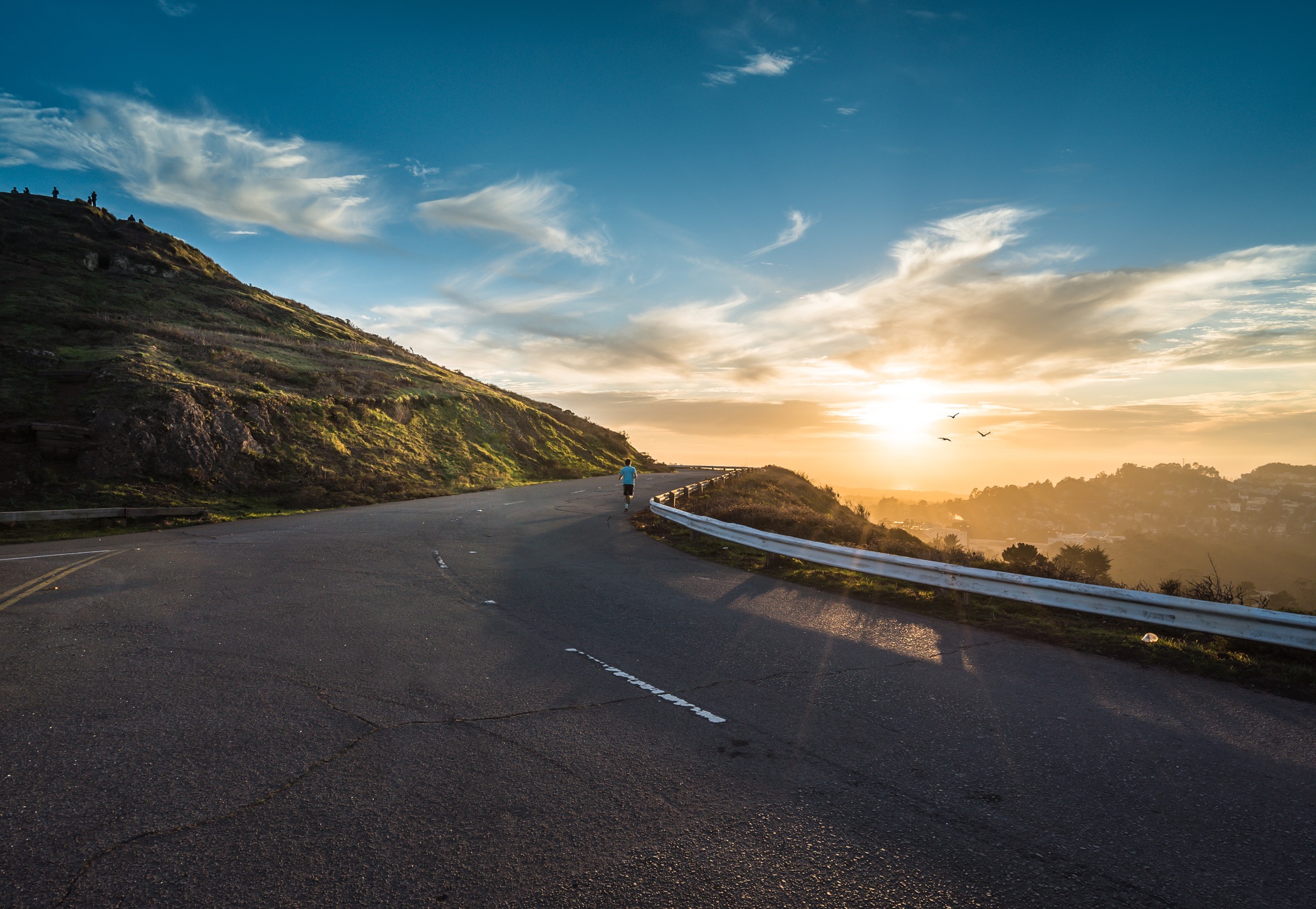 SUJETO – EDUCACION – INNOVACION
Conceptos que integran la realidad educativa para las políticas y las ciudadanías
“ El hombre sólo puede llegar a ser hombre a través de la educación. Es lo que la educación hace de él ”
E  V  E  R  Y     C  O  O  L
S  T  A  R  T  S    H  E  R  E
Configuración del Sujeto Político
“ Immanuel Kant ”
Exposición de perspectiva teórica (H.A.) y actual.
! Bienvenidos¡
Educación y Desarrollo humano
Temáticas
Retos de la educación.
Articulación: Educación – Sujeto Político
¡Perspectiva Propositiva!
Presentado por : OSCAR JAVIER MURCIA HERNANDEZ
Configuración 
del 
Sujeto Político
Exposición de perspectivas
Visión teórica  de Hanna Arendt y
Diagnostico actual.
SUJETO POLITICO SEGUN HANNAH ARENDT
Principales Categorías Teóricas (Arendt, 1997)
Sujeto
Sujeto
Evidencia que en la política se manifiesta el ámbito público creado por la acción de cada sujeto desde su singularidad, de lo propio al contexto de los otros (pluralidad), sin que sea esto un asunto privado: espacio de oscuridad y cobijo de la existencia; el ámbito público es un espacio, mundo común, de percepción en el que los sujetos pueden ser vistos y oídos para reconocer su identidad.
Pragmático fundado en la experiencia y alejado de los prejuicios.
Sujeto
Sujeto
se funda en la acción y se valida en la pluralidad: congéneres con diferentes puntos de vista; perspectiva del sujeto no es lo social sino la comunidad: polis griega es espacio público (común a todos)
La esfera pública es libertad y distinción que lleva a la igualdad: las leyes son producto de la autoridad que nace de las acciones y el discurso o la palabra; la interacción se convierte en una trama de relaciones que generan reacción en cadena, es decir, el acto se haya atrapado en las consecuencias; todos somos agentes actores sin autor; por lo tanto, hay competencia, pero no colaboración;
Sujeto
Sujeto
Identifica como el Espacio público se convierte en algo que necesita estar vinculado a limites; el nomos, leyes, permite limitar la multiplicación de ocasiones para actuar y generar discurso; la ley nace de la autoridad de los mayores, esto es, obedecer no significa perder la libertad, es mantener la pluralidad en generaciones
con condiciones de Zoé y Bios: la acción política es participación física y plural con el uso de la palabra; revelación de la individualidad de cada uno
Sujeto
con acción puramente constitutiva en la libertad por impredecibilidad: lleva a la política a un estado de reducción en donde la acción se despoja de todo prejuicio moral, teórico, histórico, mítico; por lo tanto, se es libre mientras este la acción.
Sujeto
que supera la fragilidad entre el pensar y la acción por medio de la comprensión por sí misma, es decir,  la acción tiene sentido en el sujeto político, pues está orientada en el ser y no en el cambiar el ser; actuar concertadamente en la pluralidad es la política que nace entre los hombres y fuera del hombre: un solo hombre no es político, pero entre los otros si hay política; la comprensión es reconciliación con la realidad, es estar en armonía con el mundo
Sujeto
Define el mundo como acción que acontece, donde están presentes los otros: lo que está entre nosotros, lo que nos separa y lo que nos une; lo que es impredecible.
Sujeto
Sujeto
La propuesta de una nueva política se encuentra en el desmantelamiento de la tradición a partir de la disolución que traen los hechos; aprender de la crisis y no de los errores: la palabra debe llevarnos a la reflexión para alimentar el pensar desde una posición humilde
Demuestra que la acción es inicio: como la natalidad indica la innovación en la naturaleza con la existencia de un nuevo ser; no es algo es alguien, es decir, es identidad que dice, ¿Quién eres tú?
Sujeto
Sujeto
Define la política como la acción del discurso: su propósito es conseguir que otros le ayuden; la política es el mundo en el que aparezco con palabra para la praxis, pues la lexis, da sentido y durabilidad a la res extensa y esto en sí mismo genera acción de responsabilidad, además, de que declara una vinculación entre el ser y lo que está presente; entiende el acontecimiento como la acción imprevista que vincula a los individuos entre sí por medio de la palabra y es paisaje inesperado de la acción, suma total de voluntades que es significado de todos los orígenes.
Que mira la imparcialidad desde la posición del otro en el mundo; espectador que siempre esta con sus co-espectadores en acción de juzgar con sentido común, intersubjetividad; por lo tanto, imparcialidad es juicio reflexionante sobre los hechos acontecidos, siempre singulares sin ayuda de ninguna teoría o universal dado: sin prejuicios; juzgar  es pensar en mentalidad extensa, es compromiso de pensar en sí mismo, esto es, el juicio es el pensamiento del otro, es concepto político: cómo pensar y no el qué pensar.
SUJETO POLITICO ACTUALIDAD
Fundamentos Conceptuales (Castro, 2007)
Sujeto Global
Sujeto Individual
Construye significados desde las demandas de la globalización.
Libertad en desigualdad, donde adquiere significancia para algunos  e insignificancia para otros.
Genera productos sin nación, pero con territorio.
Con capacidad de trabajar en unidad en tiempo real a escala planetaria.
Mantiene relaciones y comunicación con otros lugares y personas, rompiendo la presencialidad y crea su cercanía desde la virtualidad.
Sujeto afectado por las demandas del mercado.
Son absorbidos por factores propios de la globalización.
Con profesionalización diluida por la contextualización del mercado.
Debilitamiento de su noción de ciudadano: identidad individual, local y regional desafiada.
Pierde identidad con formas de vida de otras sociedades.
Incorpora sus intereses individuales sobre lo colectivos.
Las relaciones cambiar por la revolución de los medios de comunicación: relativización del espacio y el tiempo.
Son condenados a la insignificancia.
Analistas simbólicos.
Sujeto Educativo
Con síntesis hibrida de lo global y lo local, por lo cual prolifera la diferencia y la heterogeneidad.
Con nuevas formas de investigación tecnocognitiva.
Donde la educación es manipulada por recursos, poder e ideologías para la unificación sistematizada.
Genera habilidades de relacionamiento con otros por necesidades económicas.
Se individualiza para desarrollar progreso de la sociedad en la que vive.
Adquieren competencias y habilidades para el ámbito globalizado.
Esta influenciado para educarse en condición del ámbito laboral.
Condicionado para educarse por influencia del mercado y de la democracia representativa
Como joven, pierde su sentido de educación, pues pierde convicción en la academia.
Funda la importancia de la educación en el ámbito global.
En Competencia desigual en el ámbito laboral por asimetrías en la educación.
Afectado por la falta de inversión en la educación.
Reconoce que la gestión educativa se reduce a la eficiencia y eficacia.
Deja de lado la formación para la vida, la convivencia ciudadana, su desarrollo personal: vida social, afectiva y emocional.
Políticas educativas foráneas que se imponen en los contextos locales.
Con estándares curriculares dados por la globalización 
Afectado por los cambios del rol docente: garante de los aprendizajes de los estudiantes.
Sujeto Territorial
Impacta la constitución de las identidades nacionales.
Pierde identidad en los Estados-nación. 
Es flexibilizado y transformado como persona en el mundo laboral: su trabajo es desvalorado al generar productos más momentáneos.
Educación y 
Desarrollo humano
This is your year
Retos de la educación.
Educación y Desarrollo humano
Retos de la educación (Castro, 2007)
Reto
Reto
Reto
Una educación que debe  promover la igualdad de género, raza y cultura para resaltar los derechos humanos: contradecir la desigualdad y exclusión en términos de calidad educativa; fortalecer las diferencias y la pluralidad.
La educación debe promover la tomar decisiones en el mundo global; convertir al sujeto en  actor critico: superar prejuicios para afianzar la identidad, la autonomía y creatividad;  debe crear actor proactivo.
La educación del desarrollo humano debe generar ampliación de la libertad; tener control de la propia vida; ser incluidos no excluidos por demandas globales.
Educación y Desarrollo humano
Retos de la educación.
Reto
Reto
Reto
Permitir el Desarrollo de la gente, por la gente y para la gente: crecimiento de las personas en capacidades, potencialidades y talentos; es realización del ser humano.
Replantear la valoración y construcción de la educación en la reflexión sobre la pertinencia del contexto histórico y cultural; y promover la construcción de acciones de humanización.
Humanización de un mundo materializado.
Reto
Reto
Permitir que el sujeto que tenga posibilidades de vida para tomar decisiones y crear comunidades académicas que vinculen las redes internacionales con las que se producen en las instituciones educativas locales
Hacer de la escuela en un espacio de construcción democrática y participativa; se fortalecen las relaciones de los actores involucrados en el acto educativo.
Educación y Desarrollo humano
Retos de la educación.
Reto
Promover en la educación de los sujetos el desarrollo humano desde lo político para formar críticamente su participación en lo social; dar oportunidades y posibilidades para transformar los contextos culturales y reconocer la diversidad en las realidades, formulando discursos que se perciban en la praxis y sean comprensiblemente humanizadores.
Reto
Debe Críticamente el desarrollo humano al servicio de la construcción de la libertad humana, de los más débiles:
Reto
colocar la formación y la pedagogía a la mano de todo hombre en un lugar visible; se trata de situar una educación problematizadora, emancipadora y crítica.
Articulación:
Educación – Sujeto Político
01
¡Perspectiva Propositiva!
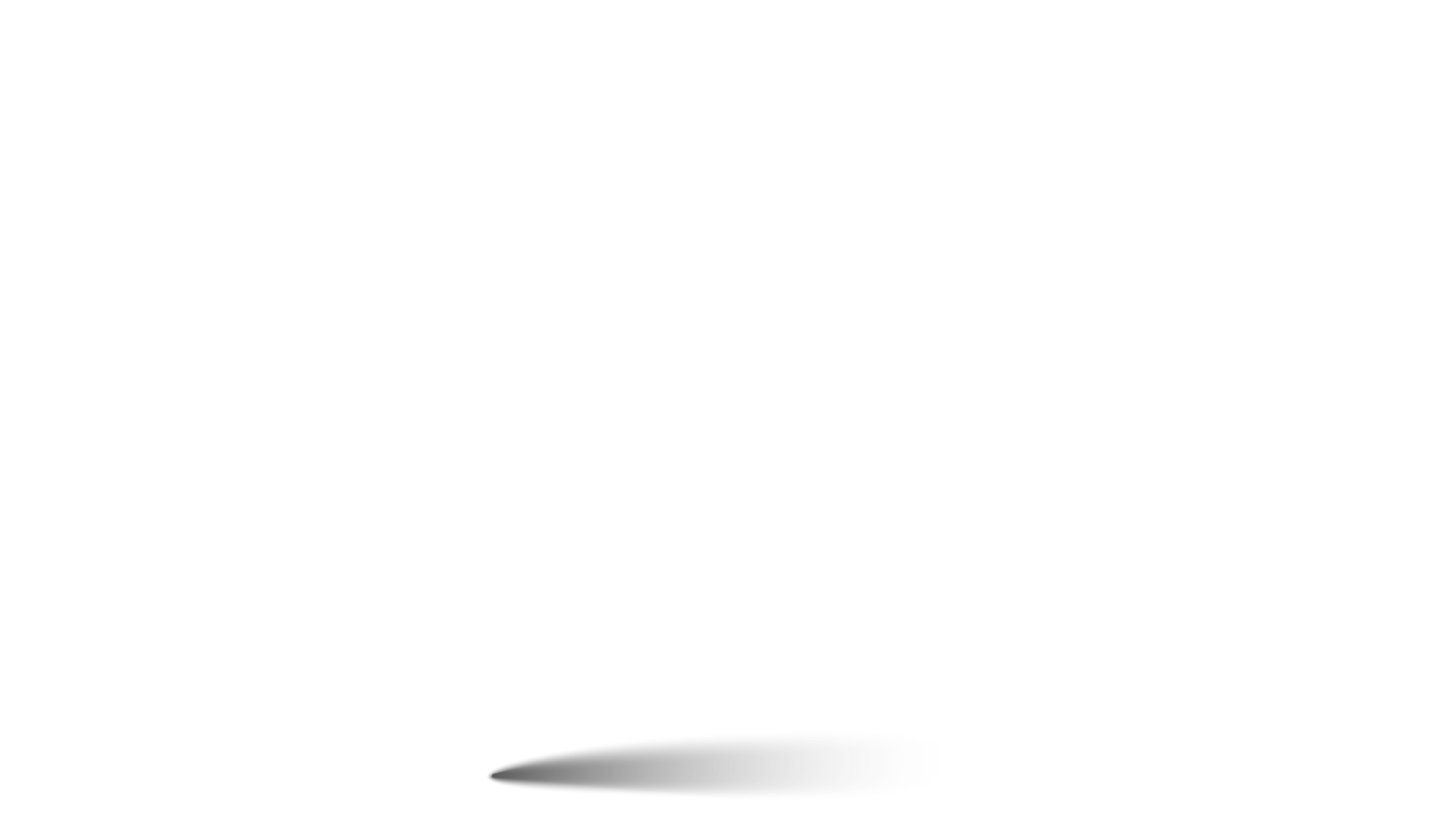 Articulación: Educación – Sujeto Político
A
Proposiciones
Lograr que el sujeto retome su posición activa desde el consenso traslapado (Rawls, 1995) que la educación debe generar para que el ser humano pueda retomar su participación crítica, frente a los cambios que se manifiestan en el contexto global y local, para conciliar los cambios en progreso para la existencia.
D
Establecer un nuevo rol en el sujeto político que se educa para educar: un consejero cognitivo (se acerca existencialmente), para que la educación no sea una dinámica unidireccional, sino que se convierta en una realidad rizomática (Deleuze & Guattari, 2002) de múltiples posibilidades en donde las posiciones de las experiencias de aprendizaje varían para alcanzar el conocimiento que requiere el protagonista.
B
Evitar la consolidación de sujetos indiferentes, incapaces de actuar para generar cambios en procesos reflexivos para legitimar políticas educativas dinámicas para el desarrollo humano heredar y construir favorablemente.
E
Los currículos deben ser formados a partir de conocimientos de vanguardia logrados en la interdisciplinariedad e integralidad, pues un solo punto de vista no es suficiente para generar configuración de la realidad actual.
C
Formalizar una educación como equidad: volver a una posición original (Rawls, 1995) para promover un proceso global, nacional, territorial, local, que retome los fundamentos del vivir juntos para conocer juntos y compartir juntos, evitando la individualización salvaje de las dinámicas financieras, que evitan la construcción de una real comunidad de educación que inspira para la consolidación de una sociedad justa y solidaria.
F
La educación requiere ser desarrollada desde la perspectiva de estrategias educativas hibridas entre lo local y lo internacional, que permitan la articulación de los currículos de manera coherente entre las enseñanzas locales y los avances e investigaciones de países de vanguardia educativa.
Articulación: Educación – Sujeto Político
Proposiciones
I
H
G
Es importante rescatar la subjetividad desde la condición humana como una realidad pública en la que todos los sujetos políticos practican la educación propositiva a nivel local y global.
Es necesario reconocer no solo la información científica como conocimiento, sino que, además, es necesario reconocer el ámbito de las auténticas relaciones humanas como una sabiduría que puede promover un nuevo conocimiento para generar articulación perfecta con todo tipo de contenido que puede crear educación.
Es necesario reconocer la importancia de los conocimientos propios y los conocimientos interculturales para que la formalización e integración de la educación, en cualquier contexto, sea posible, sin ninguna trasgresión que evite reconocer la integridad de los derechos humanos.
Articulación: Educación – Sujeto Político
Proposiciones
K
J
ANALYZE
Es fundamental tener en cuenta en la educación el propósito de la naturaleza sobre lo que es la innovación, esto es, hacer que la educación como paradigma teórico renazca en esta época, como acción que se adapta y transforma pedagógicamente, para no sacrificar de manera injusta la realidad cultural en los ámbitos locales del planeta.
Es importante crear un ámbito público en la educación que inicie por el respeto de la palabra con ideas propositivas y no con estructuras teóricas vacías que solo disfracen contextos de intereses para la propagación de culturas degradantes.
Lorem ipsum dolor sit amet, consetur adipin nnscing elit
LEARN
Lorem ipsum dolor sit amet, consetur adipin nnscing elit
L
Se debe renovar la escuela y todas las instituciones de formación en todo tipo de ámbitos educativos, esto es, actualizar las aulas en infraestructura física y tecnológica, afianzar con formación continua de vanguardia a los docentes asesores gestores de conocimiento y a los rectores y administrativos educativos, para que estos ámbitos sean realmente laboratorios de experimentación que promuevan la construcción de nuevas  e innovadoras políticas públicas que permitan la transformación de los currículos, de tal manera que, se pueda trabajar en los ámbitos locales y regionales, sin hacer una transgresión de la realidad; que se puedan conciliar los contenidos y las experiencias foráneas sin generar ruptura cultural sino integración humana intercultural.
THINK
Lorem ipsum dolor sit amet, consetur adipin nnscing elit
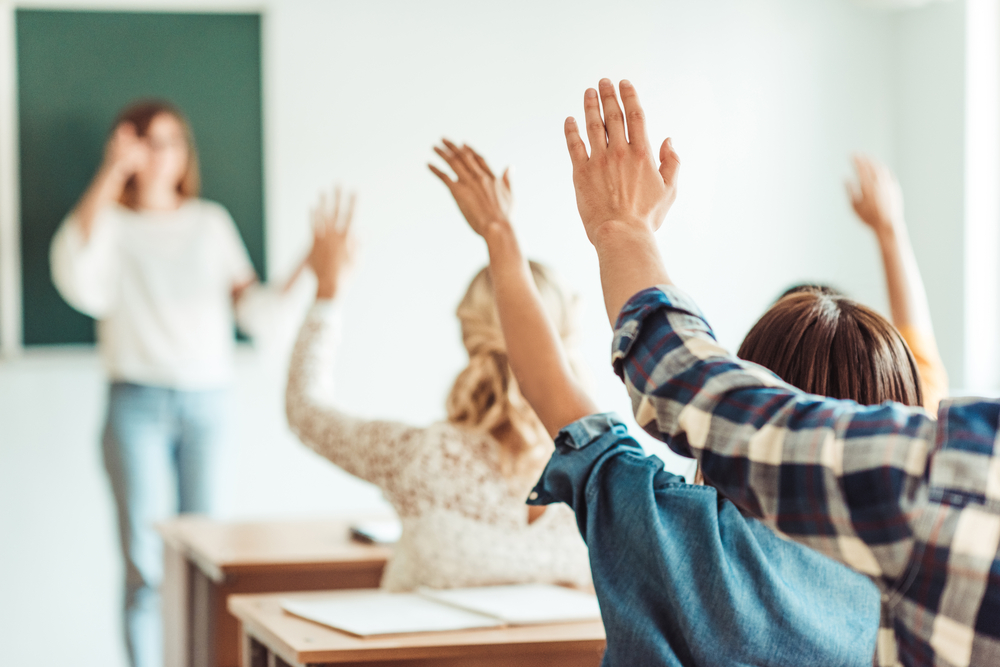 Make a big impact with our professional slides and charts
GRACIAS POR SU ATENCION
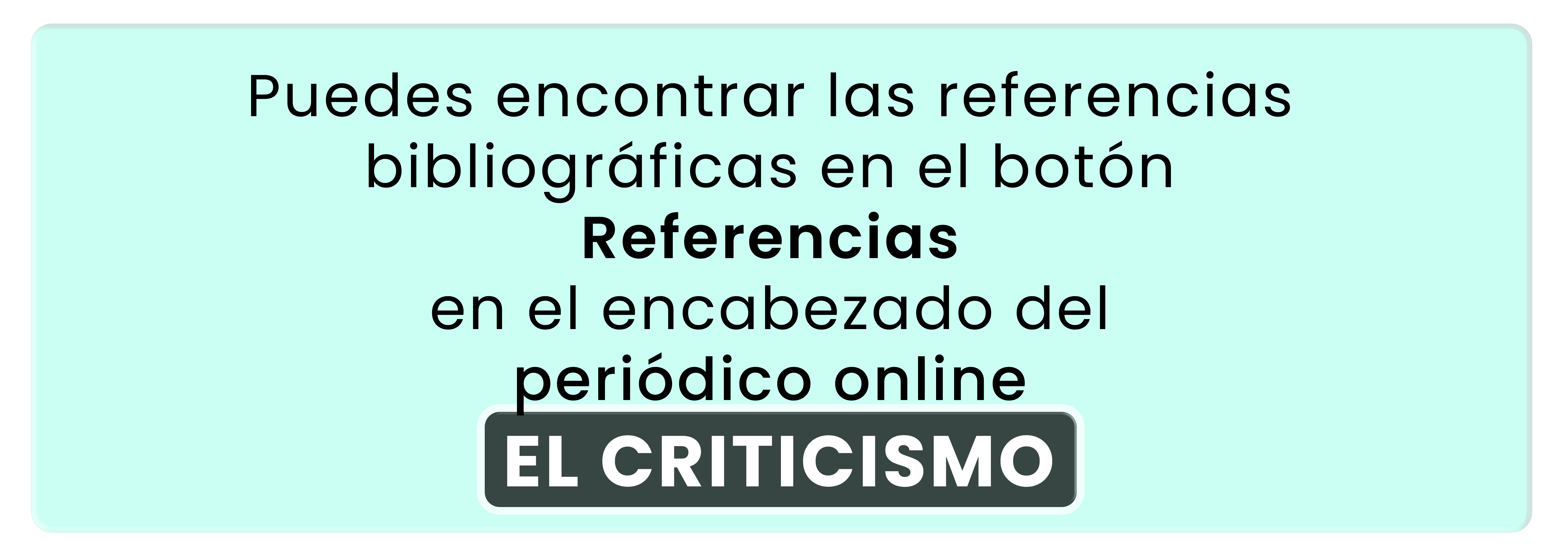 TITLE 02
TITLE 01
TITLE 03
Make a big impact with professional slides, charts, infographics and more.
Make a big impact with professional slides, charts, infographics and more.
Make a big impact with professional slides, charts, infographics and more.